The Thanksgiving
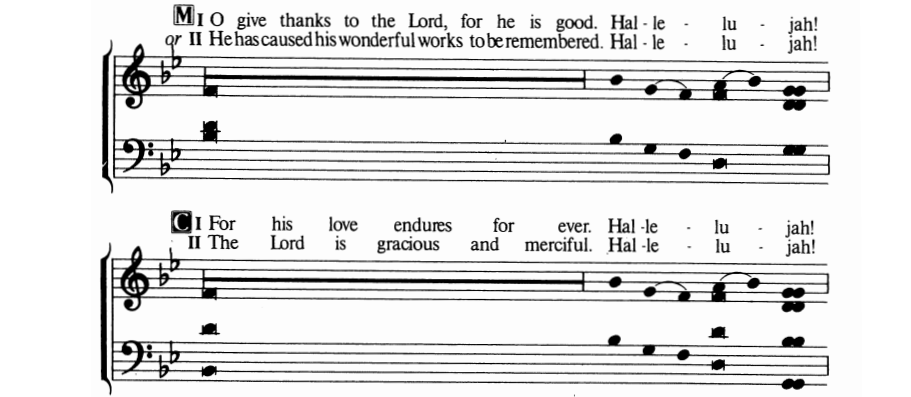